1401认识电阻
什么是导体?
什么是电阻?
结论：
同一灯泡，电流越大，亮度越亮。
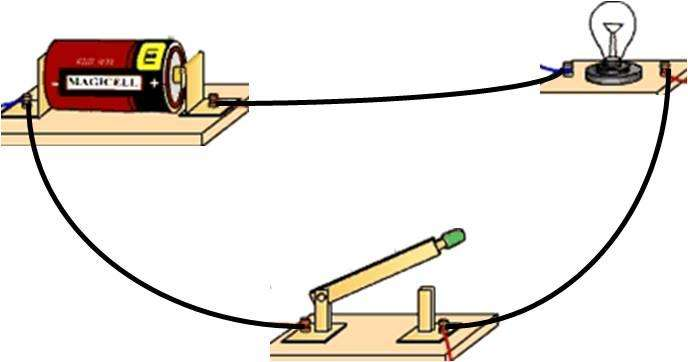 MN间接入不同类型的导体
现象及结论：……
反思：此实验中，有了灯泡，为什么还要加入电流表？
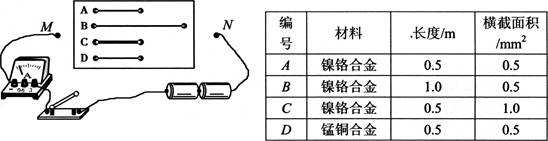 “电阻”名词的两种解读：1、电阻可以代表一种器材。
2、电阻可以代表一种物理量。
电阻的分类：定值电阻和变阻器
变阻器的分类：滑动变阻器，变阻箱、电位器……
滑动变阻器：

1、结构及铭牌
2、原理
3、接入方式
4、使用时的注意事项：
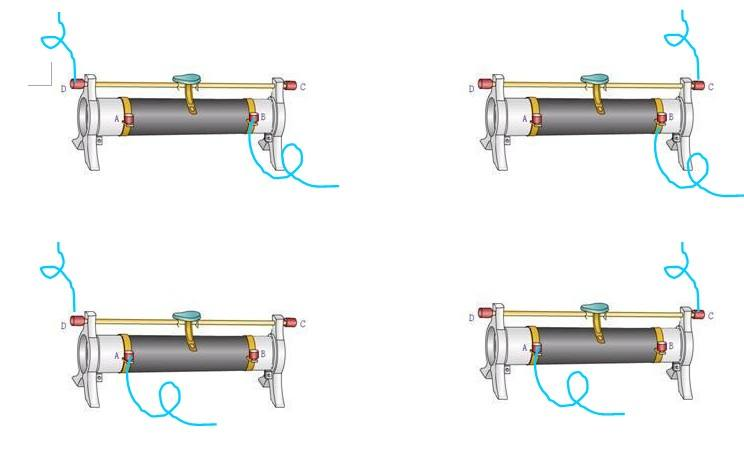 有梦想，就有力量
下一节 12.2 认识比热容